«ЧТО ЗДЕСЬ НЕ ТАК?»
(игра на внимание для детей старшего дошкольного возраста)
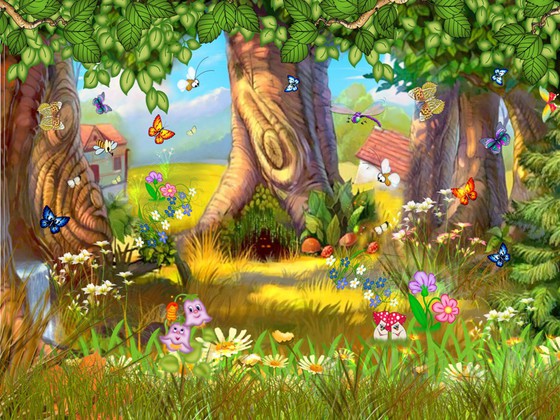 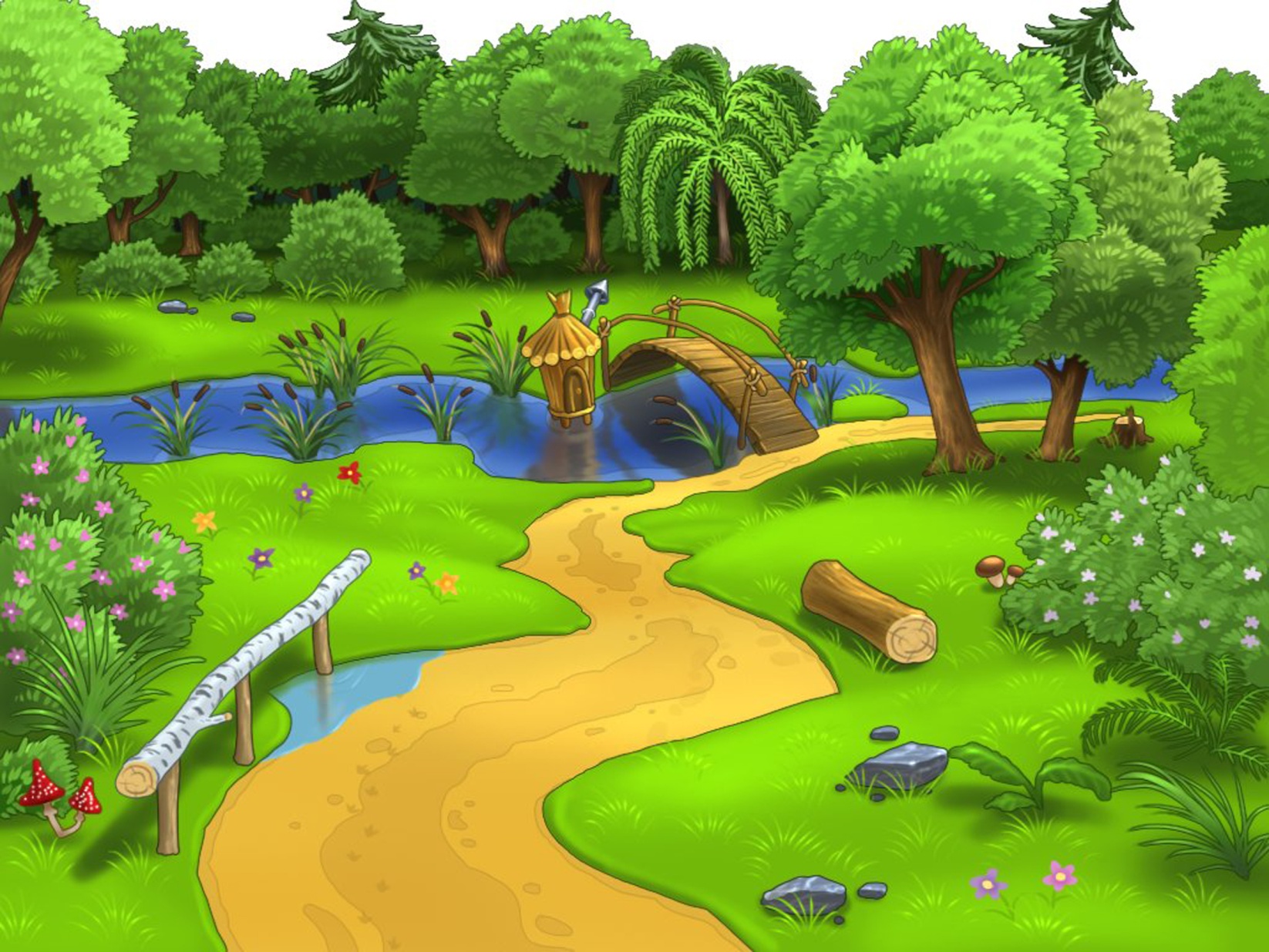 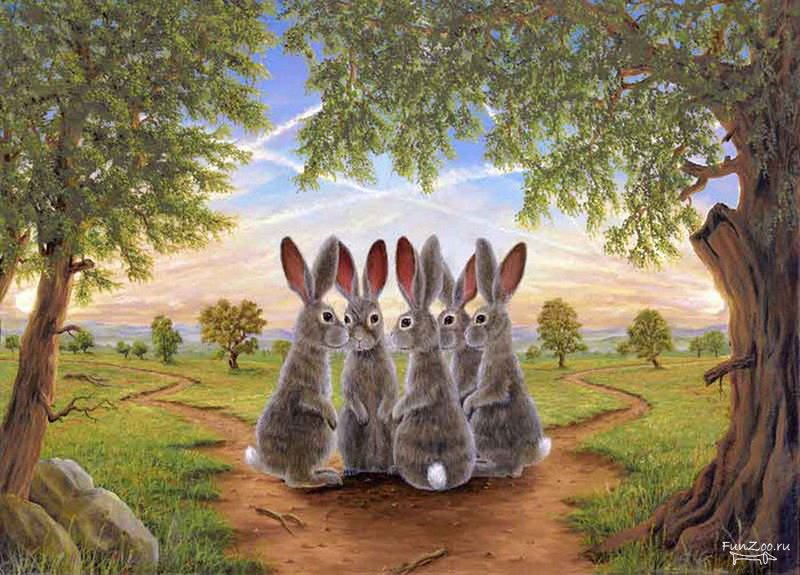 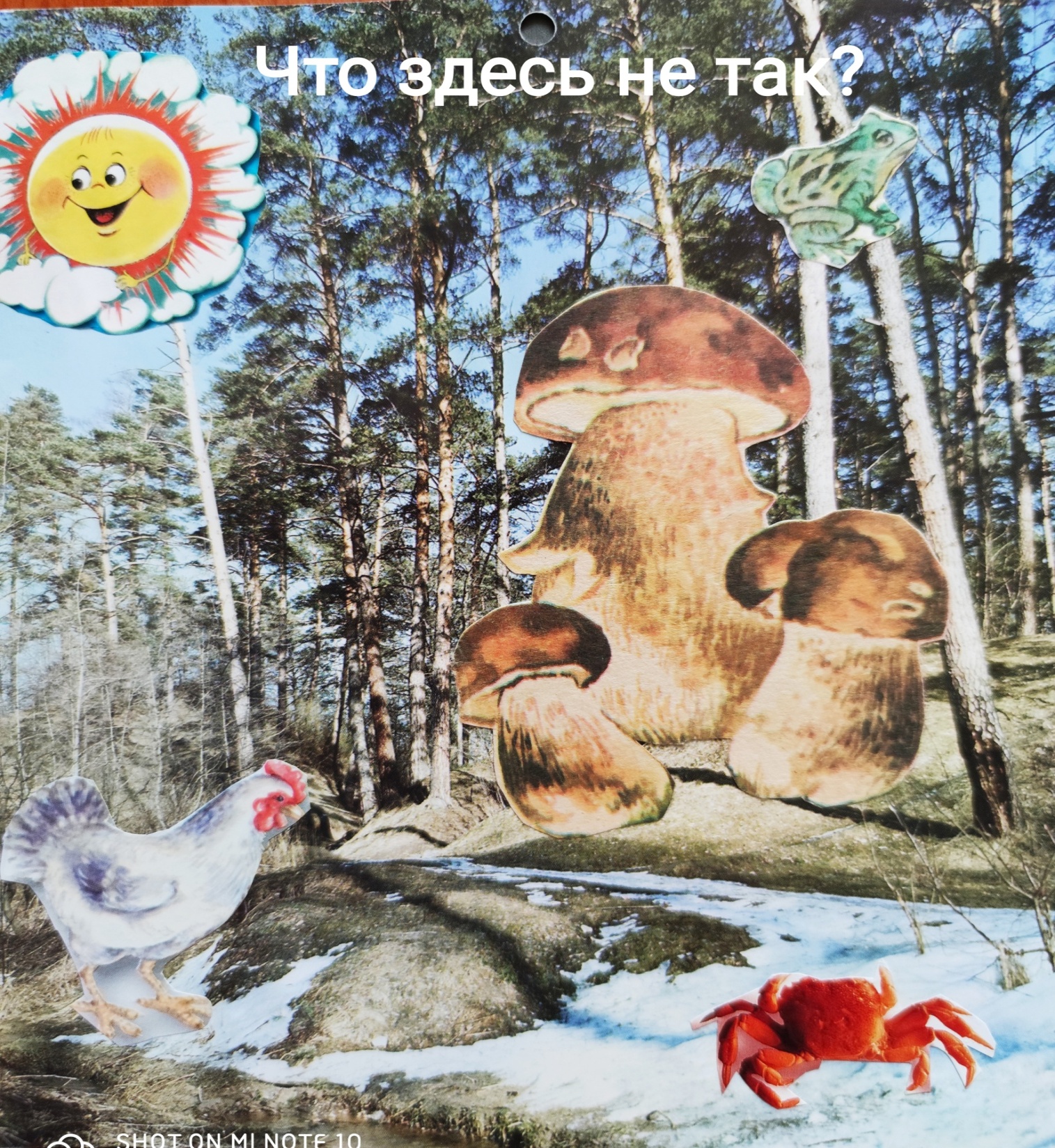 ВЕСНА
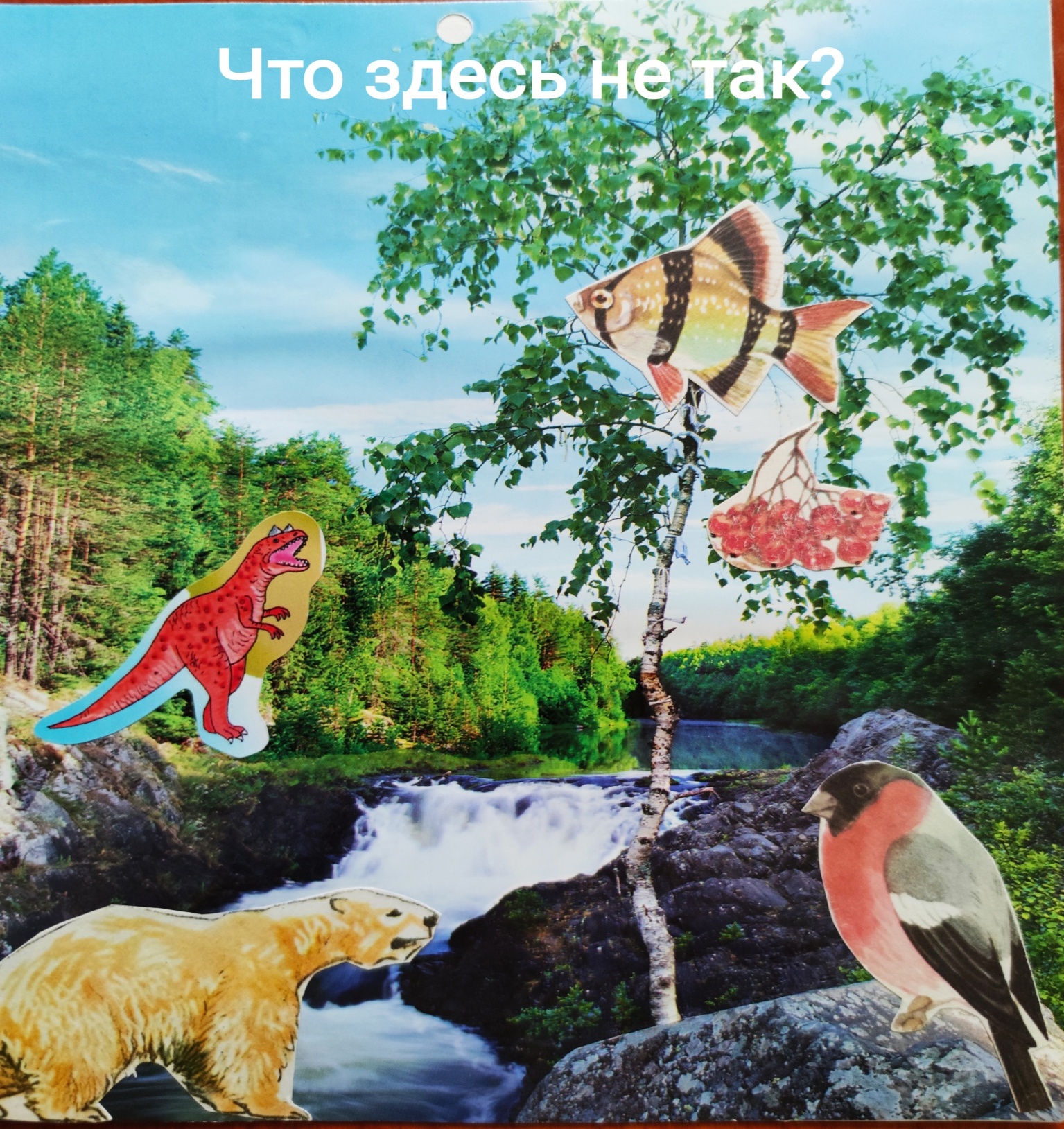 ЛЕТО
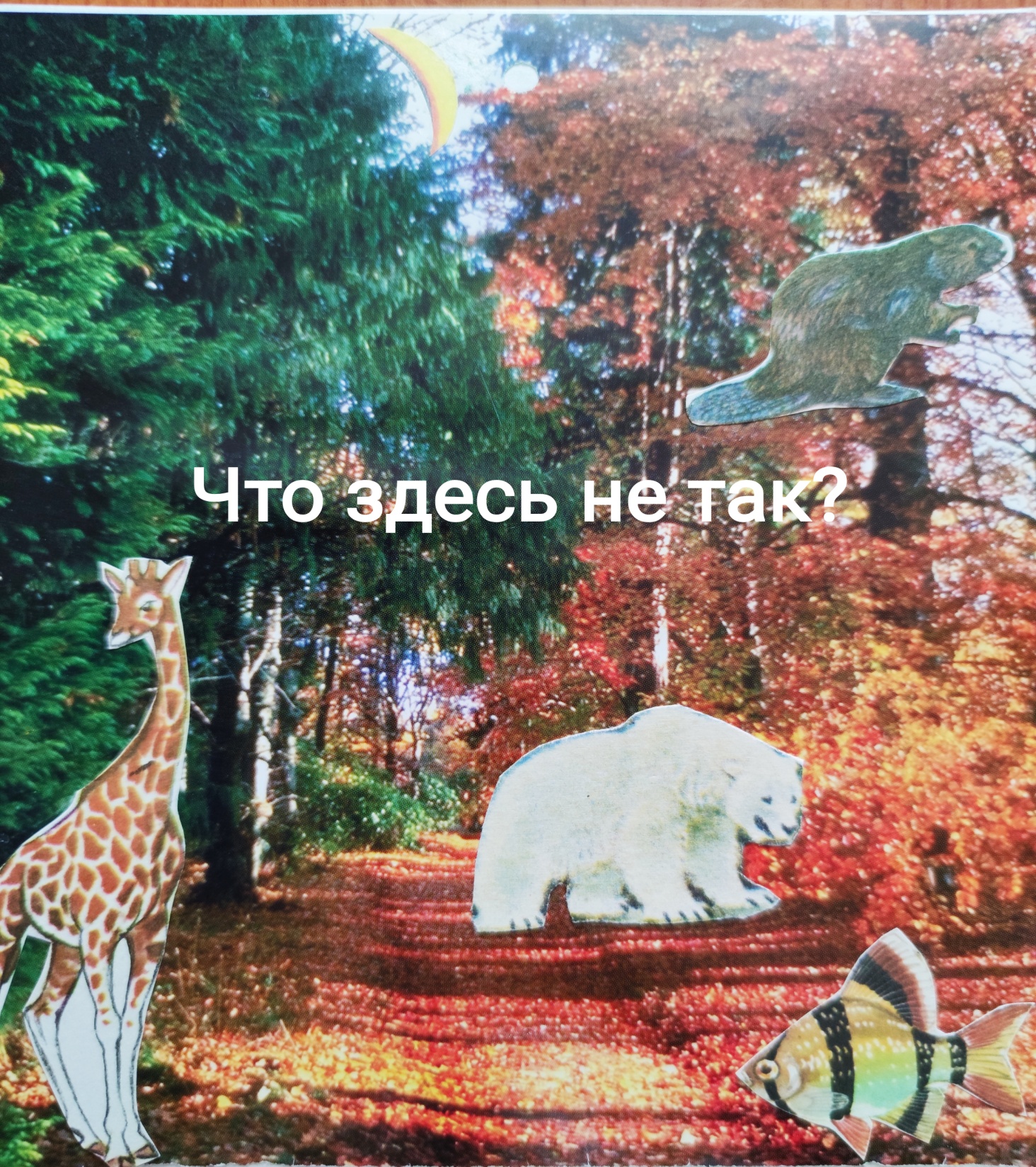 Осень
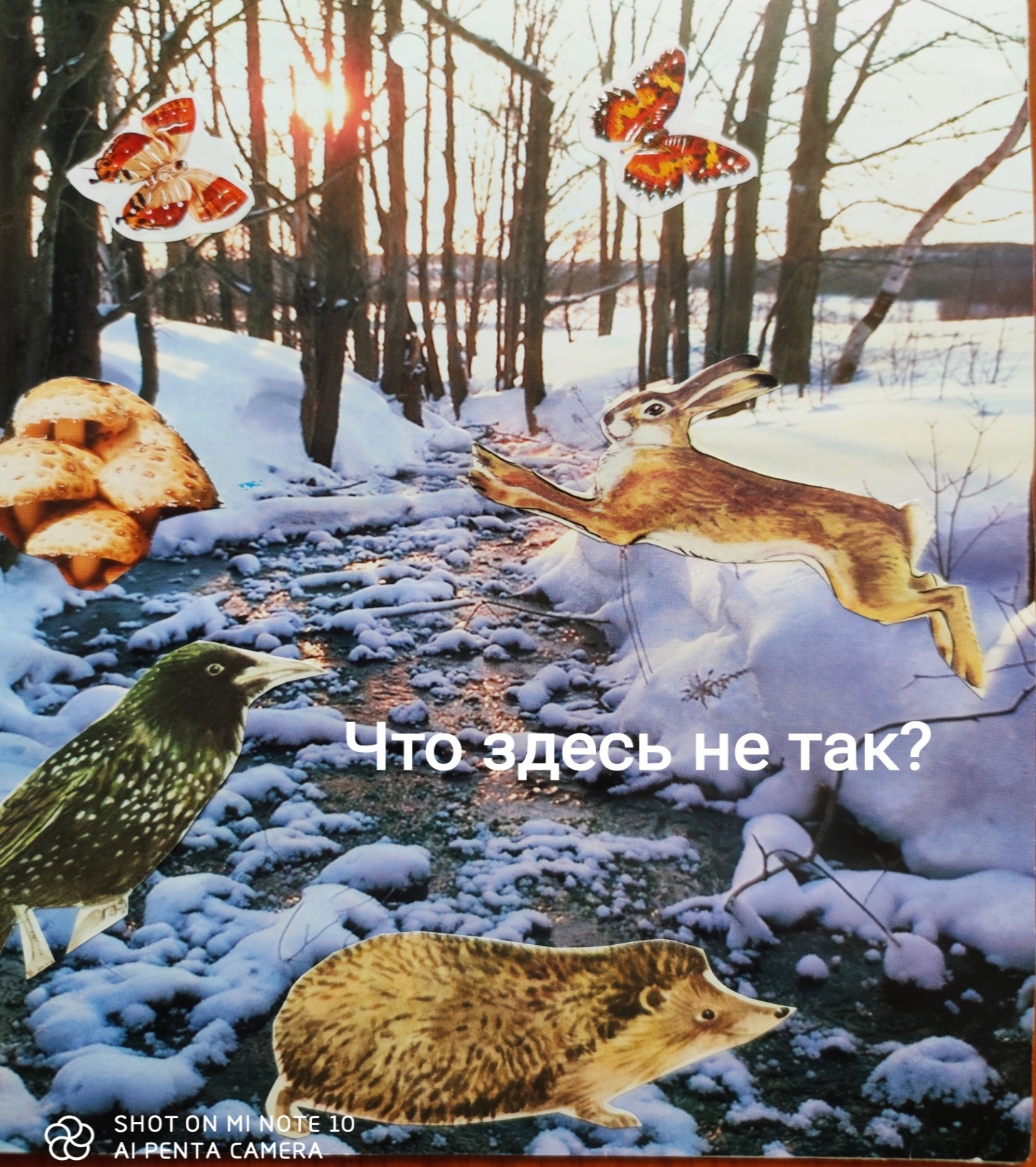 Зима
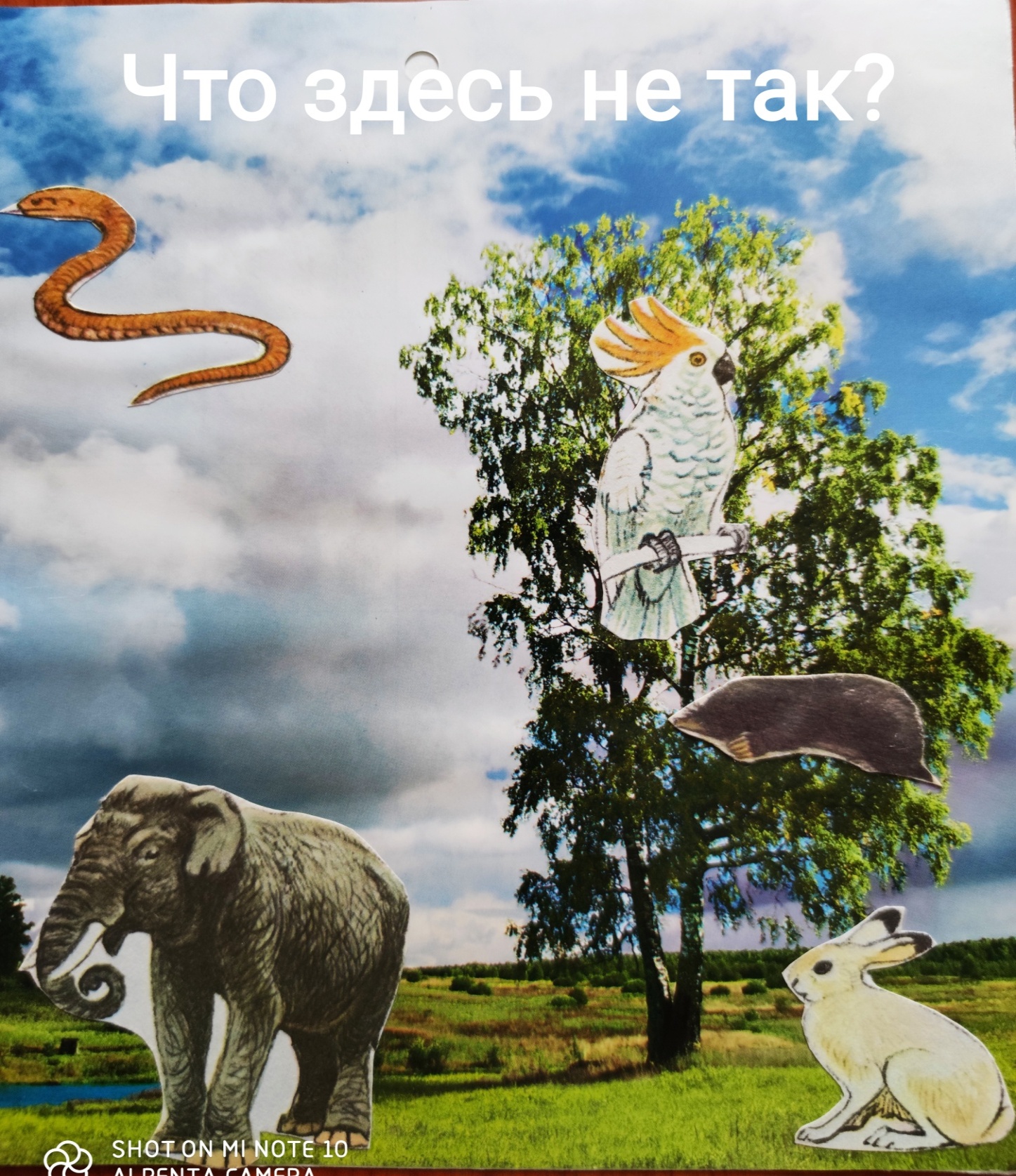 ЛЕТО
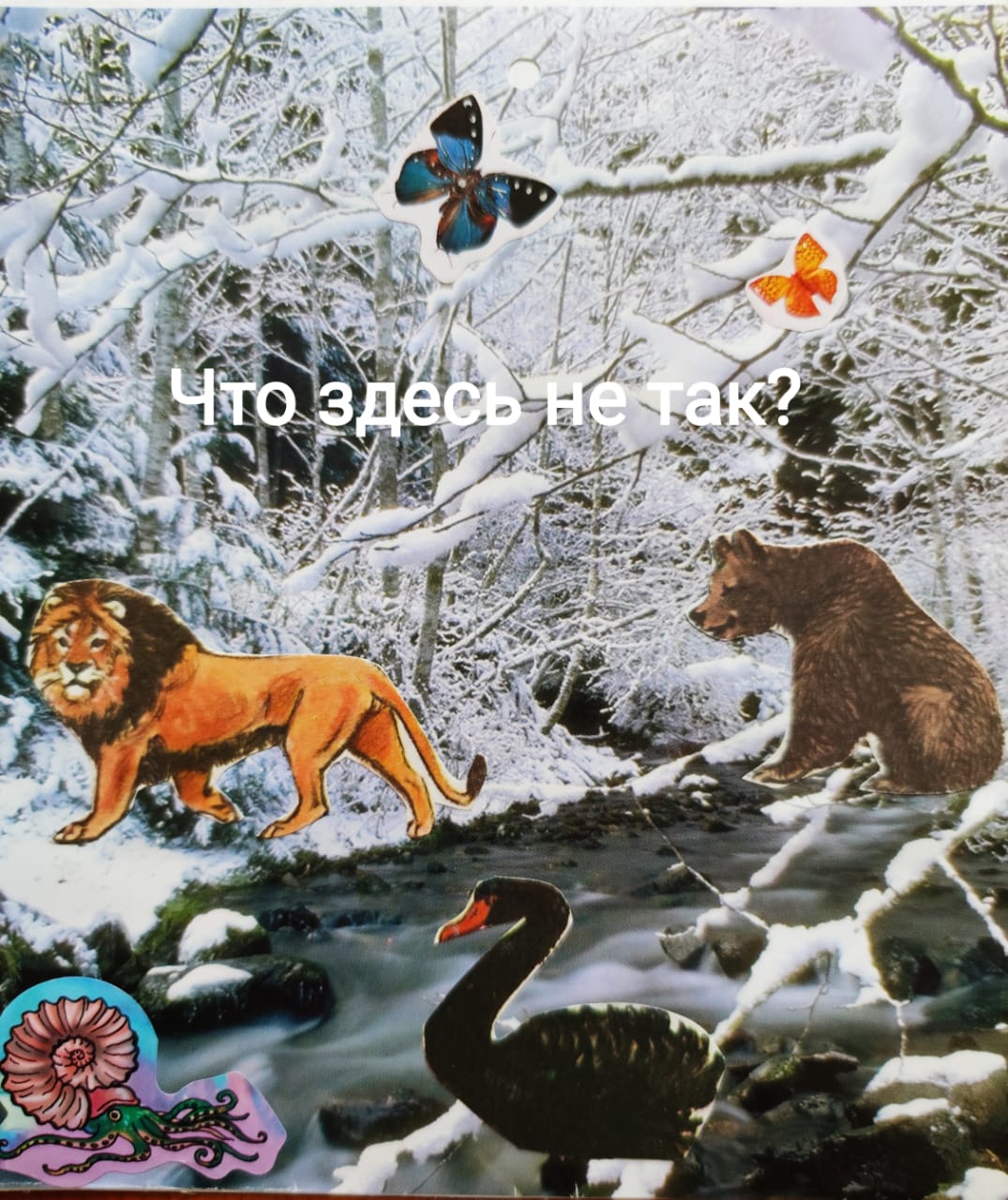 Зима
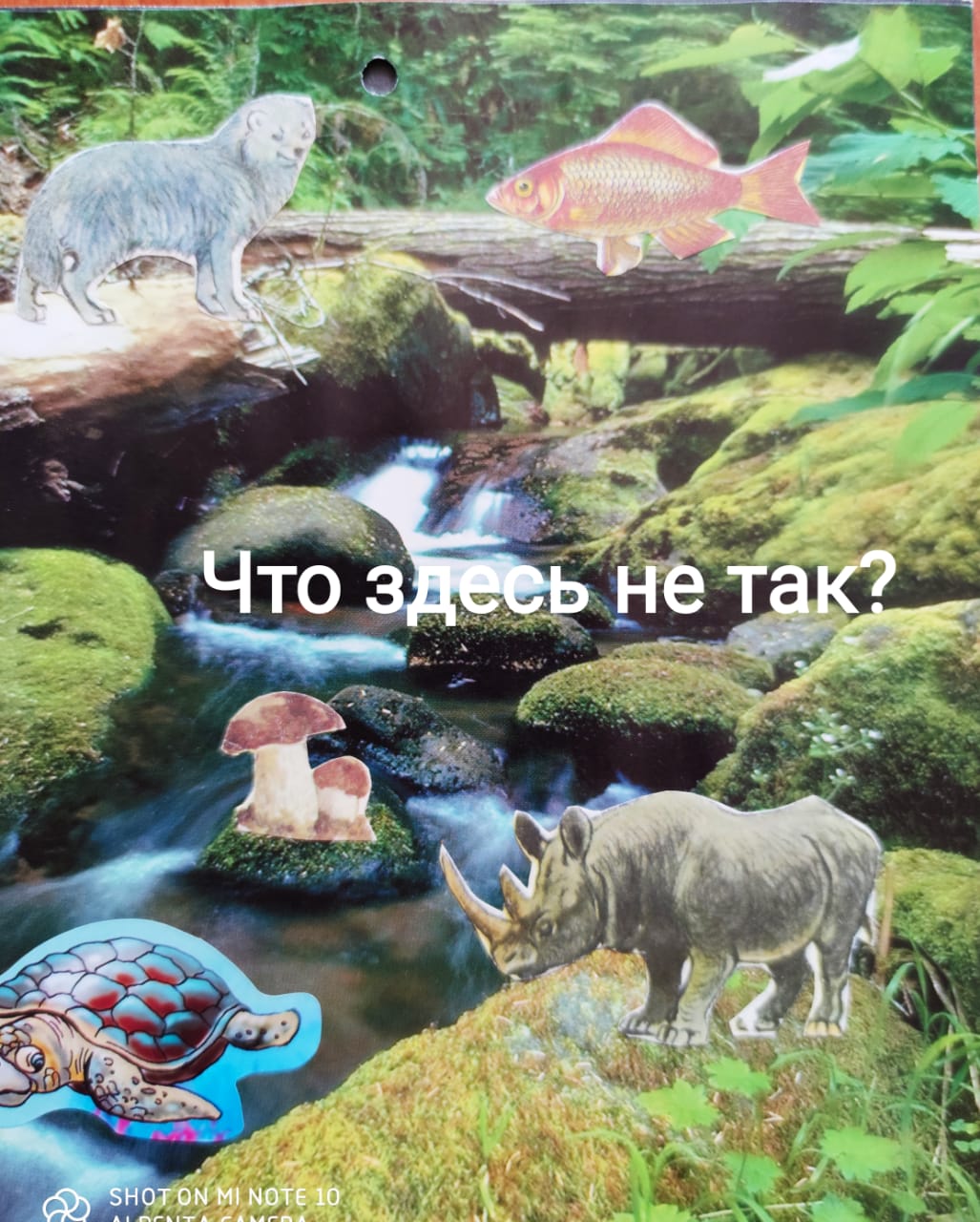 Лето
Лето
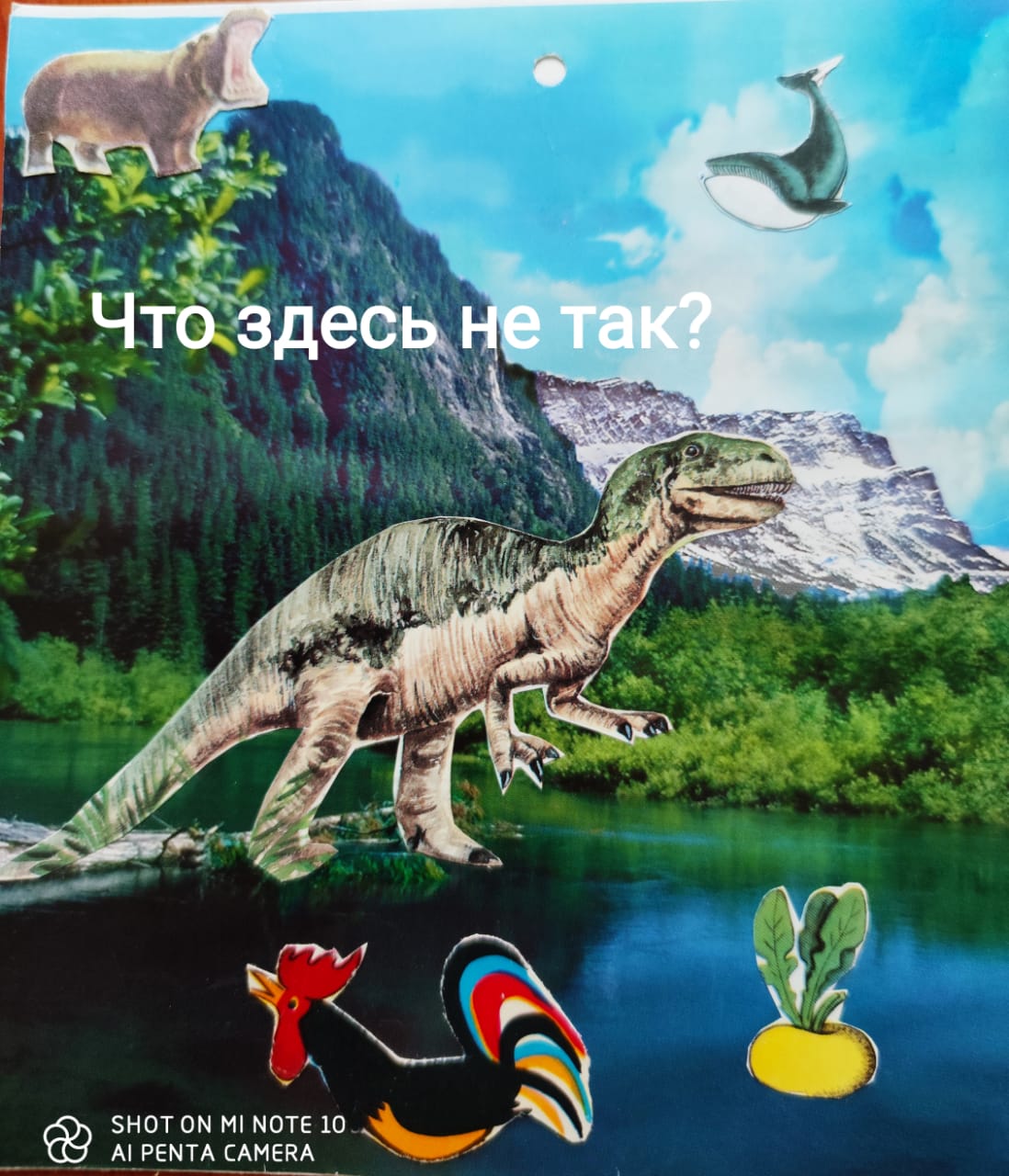 Спасибо за внимание!
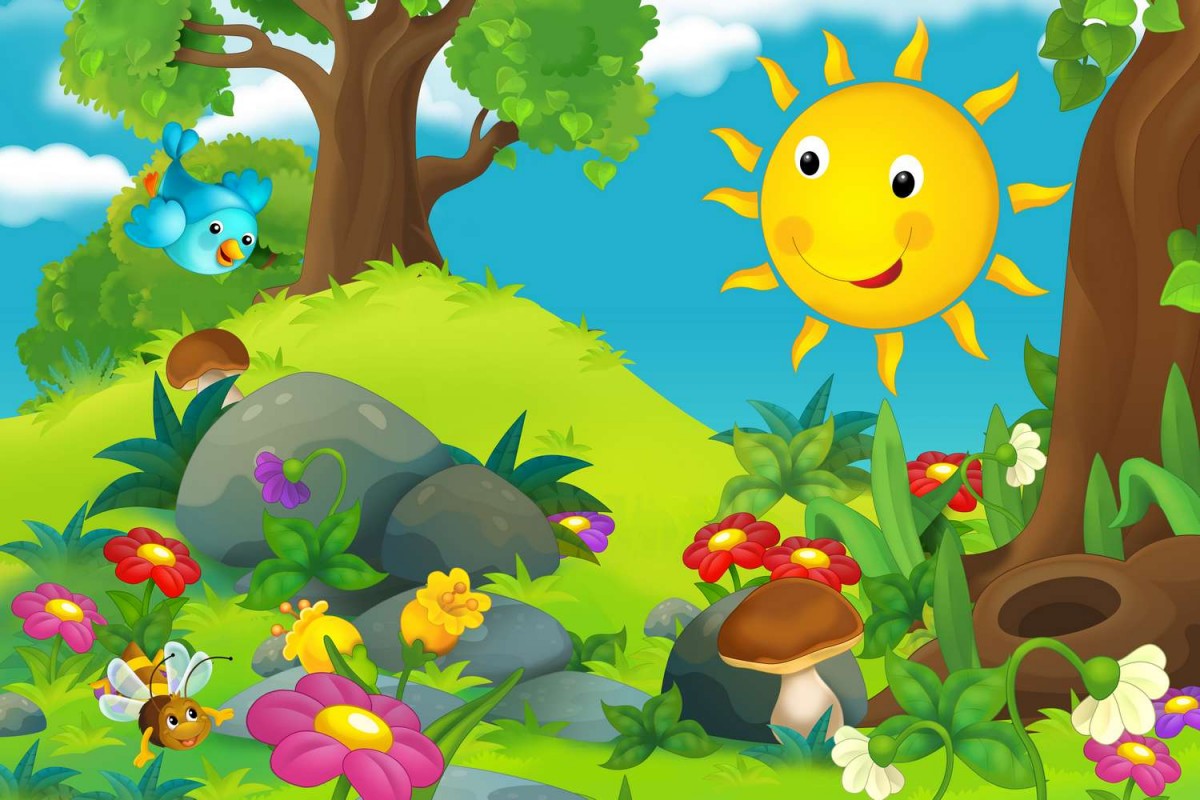